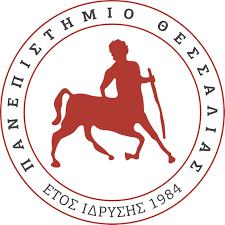 Πρόγραμμα Σπουδών: Ηλεκτρονικών Μηχανικών ΤΕΠανεπιστήμιο Θεσσαλίας
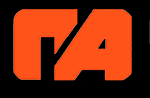 Πρακτικη Άσκηση Φοιτητων


Ιδρυματικοσ Υπευθυνοσ: ΙωΑννηΣ ΘεοδωρΑκηΣ

ΕπιστημονικΑ ΥπεΥθυνη:ΚΟΜΠΙΛΑΚΟΥ ΘΕΟΔΩΡΑ
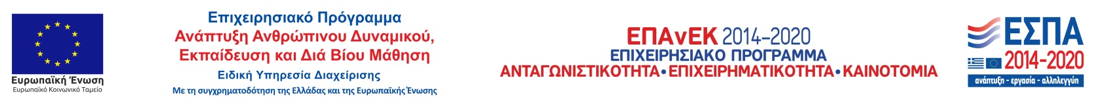 Πρόγραμμα Πρακτικής ΆσκησηςΦοιτητών
Επιδοτούμενο πρόγραμμα στο πλαίσιο του ΕΣΠΑ (2014 –2020).
Διάρκεια της Π.Α. ορίζεται σε 6 μήνες
Δύναται να πραγματοποιηθεί σε φορείς της επιλογής σας, είτε ιδιωτικούς κυρίως είτε δημόσιους
Αμοιβή της είναι :  280€ από το ΕΣΠΑ και το υπόλοιπο ποσό καταβάλλεται από το Φορέα Υποδοχής έως τη συμπλήρωση του 80% του βασικού ημερομισθίου του ανειδίκευτου εργάτη
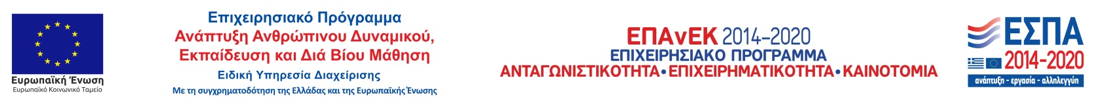 Πρόγραμμα Πρακτικής ΆσκησηςΦοιτητών
Ο φοιτητής ασφαλίζεται μόνο κατά επαγγελματικού κινδύνου, η εισφορά αυτή ανέρχεται στο 1% επί του τεκμαρτού ημερομισθίου της 12ης ασφαλιστικής κλάσης.
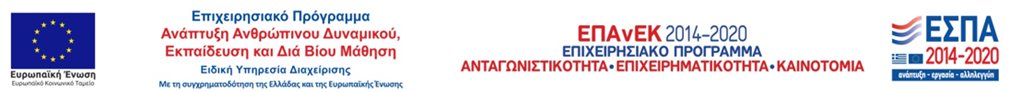 Γενικές Πληροφορίες
Υλοποιείται δυο χρονικές περιόδου κατά την διάρκεια του έτους, το φθινόπωρο και την άνοιξη

Για να συμμετάσχει κανείς θα πρέπει να πληροί τις προϋποθέσεις για έναρξη πρακτικής άσκησης που έχει θέσει κάθε πρόγραμμα σπουδών του πρώην ΤΕΙ Στερεάς Ελλάδας.

Η αναζήτηση φορέα γίνεται: μέσω της ιστοσελίδας 						praktiki.teiste.gr
Εκτός των εταιρειών που έχουν ήδη συνεργασία με το Ίδρυμά μας, ο φοιτητής μπορεί να έρθει ο ίδιος σε επαφή με την εταιρεία που επιθυμεί.
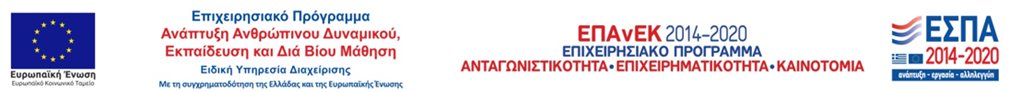 Γιατί να κάνω πρακτική Άσκηση;
Είναι υποχρεωτική _προβλέπεται στο Πρόγραμμα Σπουδών
Εφαρμογή της ακαδημαϊκής / επιστημονικής γνώσης σε πραγματικές συνθήκες εργασίας.
Ενημέρωση για τις νέες τάσεις στην αγορά εργασίας και τις δεξιότητες που απαιτούνται.
Ανάπτυξη επαγγελματικής συνείδησης, δεξιοτήτων συνεργασίας, επικοινωνίας, ανάληψης πρωτοβουλίας .
Εξοικείωση με τη διαδικασία εύρεσης εργασίας (συνεντεύξεις,αποστολή βιογραφικών, κλπ).
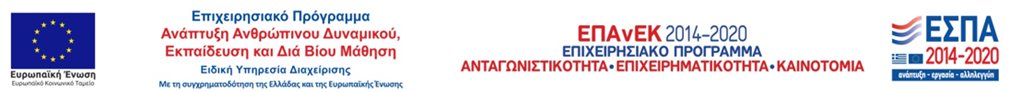 Βήματα Πρακτικής Άσκησης
1ο Στάδιο: Αίτηση στην γραμματεία του τμήματος
2ο Στάδιο: Αξιολόγηση αιτήσεων (Επιτροπή Αξιολόγησης Τμήματος) Ανακοίνωση αποτελεσμάτων_(Ιστοσελίδα Τμήματος, Γρ. Πρακτικής, Γραμματεία) Ενστάσεις (εντός 3 εργάσιμων ημερών από την ανάρτηση των αποτελεσμάτων - Επιτροπή Ενστάσεων Ιδρύματος)
3ο Στάδιο: Συγκέντρωση & αποστολή δικαιολογητικών στο email vmpartsoka@teiste.gr :
1 φωτοτυπία της Ταυτότητας
1φωτοτυπία IBAN οποιασδήποτε τράπεζας (ατομικός ή πρώτο όνομα)
1 φωτοαντίγραφα Ασφαλιστικής ικανότητας (ΑΜΑ,ΑΜΚΑ,ΑΦΜ)
4ο Στάδιο: Αναζήτηση και επικοινωνία με τον φορέα:
Είσοδος με τα στοιχεία του Ευδόξου στο www.atlas.grnet.gr και αναζήτηση. Μπορεί, ο φορέας που επιθυμείτε, να μην βρίσκεται στο ηλεκτρονικό σύστημα ΑΤΛΑΣ. Τον ενημερώνετε πως πρέπει να κάνει Εγγραφή και έπειτα Δημιουργία Θέσης και Δημοσίευσή της. Φορείς που δεν υπάρχουν και δεν επιθυμούν την εγγραφή τους στον ΑΤΛΑ, δεν θα συνεργαστούν με το Γραφείο Πρακτικής Άσκησης μέσω ΕΣΠΑ)
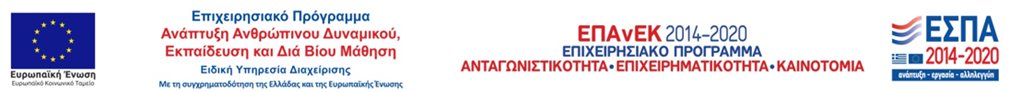 Βήματα Πρακτικής Άσκησης
5ο Στάδιο: Σύμβαση και ηλεκτρονική της αποστολή στο mail σας (υπογραφή σας, υπογραφή/σφραγίδα φορέα και συμπλήρωση στοιχείων φορέα) 
6ο Στάδιο: Ηλεκτρονική μόνο υποβολή Απογραφικού Εισόδου στο 
https://praktiki-survey.teiste.gr/input/
7ο Στάδιο: Επιστροφή των αντιτύπων της Σύμβασης στο Γρ. Πρακτικής Άσκησης προκειμένου να
υπογραφεί από τον Πρόεδρο της Επιτροπής Ερευνών που είναι η ΤΕΛΕΥΤΑΙΑ υπογραφή που θα μπει
στη Σύμβαση καθώς είναι ο ΕΡΓΟΔΟΤΗΣ σας.
8ο Στάδιο: Πραγματοποίηση της Πρακτικής Άσκησης
9ο Στάδιο: Μία εβδομάδα περίπου πριν την ολοκλήρωση της Πρακτικής σας Άσκηση θα σας σταλεί ενημερωτικό μήνυμα με αυτά που απαιτούνται προκειμένου να οδηγηθείτε στη φάση της πληρωμής.
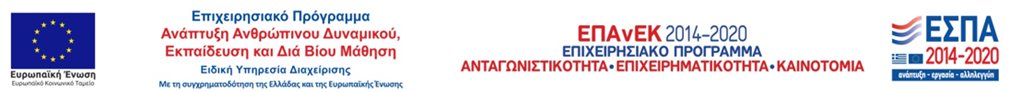 Αν ο φορέας μου δεν είναι στονΑΤΛΑΝΤΑ ή/και δεν έχει αναρτήσει θέση;
Διευκολύνετε τον φορέα σας ακολουθώντας τα παρακάτω βήματα:
Είσοδος και Εγγραφή στον ΑΤΛΑΝΤΑ atlas.grnet.gr .
Εισαγωγή Θέσης/εων Πρακτικής Άσκησης
Σας γνωστοποιεί τον κωδικό θέσης ΑΤΛΑ και στη συνέχεια ενημερώνεται τον επιστημονικά υπέυθυνος σας.
Για οποιαδήποτε κώλυμα στη διαδικασία επικοινωνείτε με το Γραφείο Αρωγής του ΑΤΛΑΝΤΑ. ☎ 215 215 7860. 
Ώρες λειτουργίας: Δευτέρα έως Παρασκευή 09:00 πμ - 17:00 μμ.
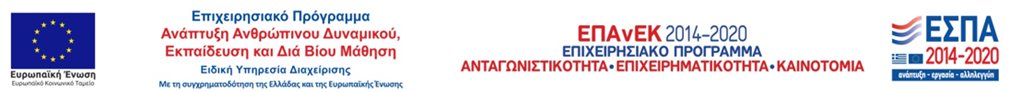 Σημαντικές πληροφορίες
ΑΤΛΑΣ (η διαχείριση του ΑΤΛΑΝΤΑ δε γίνεται από το Γραφείο Π.Α.
Λογαριασμός τράπεζας (μοναδικός δικαιούχος ή πρώτο όνομα)
Έξοδα ταχυμεταφορών (επιβαρύνουν το φοιτητή- τρια)
Ακύρωση Πρακτικής Άσκησης (πριν υπογραφτούν οι συμβάσεις ενημερώνουμε τον επιστημονικά υπέθυνο και γραφείο πρακτικής)
Οι φοιτητές πληρώνονται μετά την ολοκλήρωση της Π.Α.
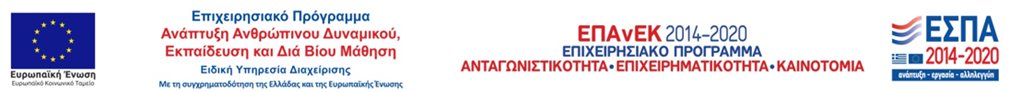 Σημεία που πρέπει να προσέξετε:
Η σύμβαση να εκτυπώνεται σε 6 αντίτυπα εμπρός – πίσω. Δεν επιτρέπεται η χρήση διορθωτικού και η συμπλήρωση των πεδίων ΑΔΑ και Ημερομηνία. Σε διαφορετική περίπτωση η σύμβαση καθίσταται άκυρη. «Εργοδότης» είναι η Επιτροπή Ερευνών του Π.Θ.
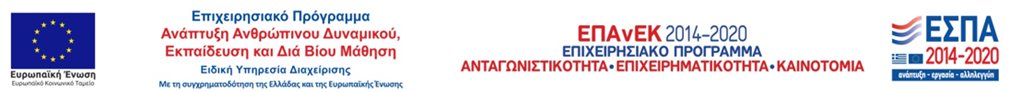 Ευχαριστώ για την προσοχή σας!
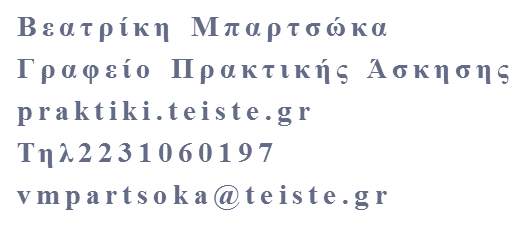 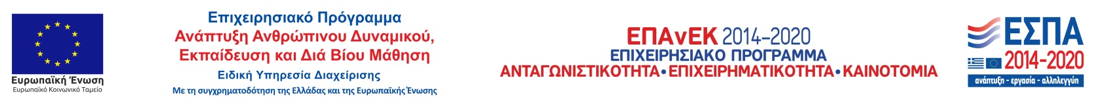